our
SCHOOL NEWSPAPER
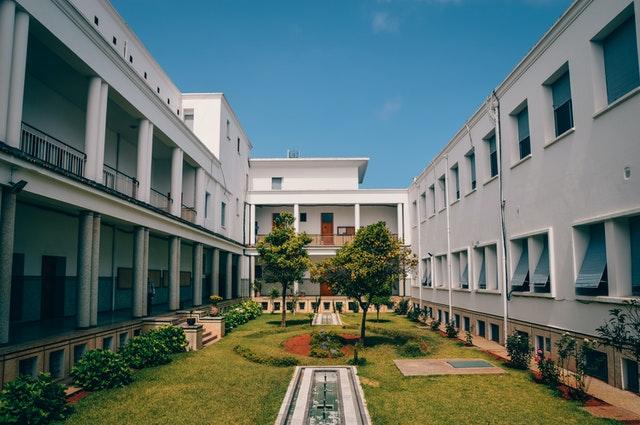 Donec pulvinar vulputate non viverra magna
Mauris mauris nunc, egestas non bibendum at, euismod in nibh. Morbi sit amet odio sit amet nunc dignissim vulputate. In hac habitasse platea dictumst. Aenean lobortis nibh non sem scelerisque, et dictum ex egestas. In lacinia, purus eu varius molestie, velit augue dictum ex, a congue nibh risus nec justo. Curabitur arcu dui, laoreet a ullamcorper quis, fringilla sed nibh. Aliquam erat volutpat.
Vestibulum neque dolor, molestie quis sollicitudin nec, fringilla sed erat. Fusce facilisis nulla id luctus auctor. Cras accumsan venenatis orci, at vehicula mauris vehicula ut. Integer erat ex, dignissim nec nisl quis, congue egestas sapien. Cras ac elit tempor odio fermentum euismod eu in elit. Vestibulum nec maximus lorem. Quisque posuere erat et ante sodales interdum. Nam a sem tincidunt gravida.
Aenean lobortis nibh non sem scelerisque dictum
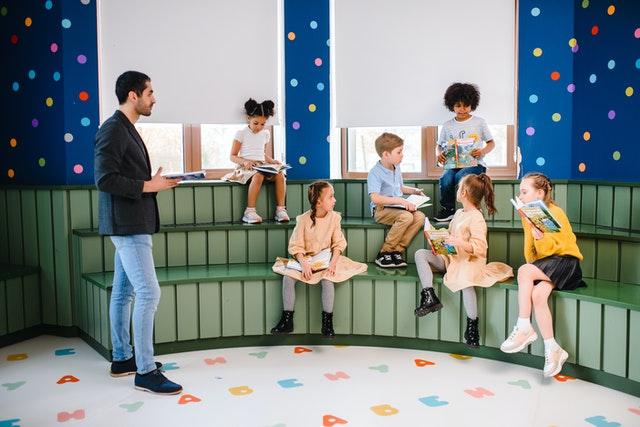 Mauris mauris nunc, egestas non bibendum at, euismod in nibh. Morbi sit amet odio sit amet nunc dignissim vulputate. In hac habitasse platea dictumst. Aenean lobortis nibh non sem scelerisque, et dictum ex egestas. In lacinia, purus eu varius molestie, velit augue dictum ex, a congue nibh risus nec justo. Curabitur arcu dui, laoreet a ullamcorper quis, fringilla sed nibh. Aliquam erat volutpat.
Mauris mauris nunc, egestas non bibendum at, euismod in nibh. Morbi sit amet odio sit amet nunc dignissim vulputate. In hac habitasse platea dictumst. Aenean lobortis nibh non sem scelerisque, et dictum ex egestas. In lacinia, purus eu varius molestie, velit augue dictum ex, a congue nibh risus nec justo. Curabitur arcu dui, laoreet a ullamcorper quis, fringilla sed nibh. Aliquam erat volutpat.
Page 2
Quisque mattis condimentum
Nullam nisi lacuscursus sed
Mauris mauris nunc, egestas non bibendum at, euismod in nibh. Morbi sit amet odio sit amet nunc dignissim vulputate. In hac habitasse platea dictumst. Aenean lobortis nibh non sem scelerisque, et dictum ex egestas. In lacinia, purus eu varius molestie, velit augue dictum ex, a congue nibh risus nec justo. Curabitur arcu dui, laoreet a ullamcorper quis, fringilla sed nibh. Aliquam erat volutpat. Cras accumsan venenatis orci, at vehicula mauris vehicula ut. Integer erat ex, dignissim nec nisl quis, congue egestas sapien. Vestibulum neque dolor, molestie quis sollicitudin nec, fringilla sed erat. Fusce facilisis nulla id luctus auctor. Cras accumsan venenatis orci, at vehicula mauris vehicula ut. Integer erat ex, dignissim nec nisl quis, congue egestas sapien. Cras ac elit tempor odio fermentum euismod eu in elit.
Mauris mauris nunc, egestas non bibendum at, euismod in nibh. Morbi sit amet odio sit amet nunc dignissim vulputate. In hac habitasse platea dictumst. Aenean lobortis nibh non sem scelerisque, et dictum ex egestas. In lacinia, purus eu varius molestie, velit augue dictum ex, a congue nibh risus nec justo. Curabitur arcu dui, laoreet a ullamcorper quis, fringilla sed nibh. Aliquam erat volutpat. Vestibulum neque dolor, molestie quis sollicitudin nec, fringilla sed erat. Fusce facilisis nulla id luctus auctor. Cras accumsan venenatis orci, at vehicula mauris vehicula ut. Integer erat ex, dignissim nec nisl quis, congue egestas sapien. Cras ac elit tempor odio fermentum euismod eu in elit. Vestibulum nec maximus lorem. Quisque posuere erat et ante sodales interdum. Nam a sem tincidunt, gravida sapien venenatis orci, at vehicula mauris.
Nibh non sem scelerisque, et dictum ex egestas. In lacinia, purus eu varius molestie, velit augue dictum ex, a congue nibh risus nec justo. Curabitur arcu dui, laoreet a ullamcorper quis, fringilla sed nibh. Aliquam erat volutpat.
Curabitur arcu dui, laoreet a ullamcorper quis, fringilla sed nibh. Aliquam erat volutpat. Cras accumsan venenatis orci, at vehicula mauris vehicula ut. Integer erat ex, dignissim nec nisl quis, congue egestas sapien. Vestibulum neque dolor, molestie quis sollicitudin nec, fringilla sed erat.
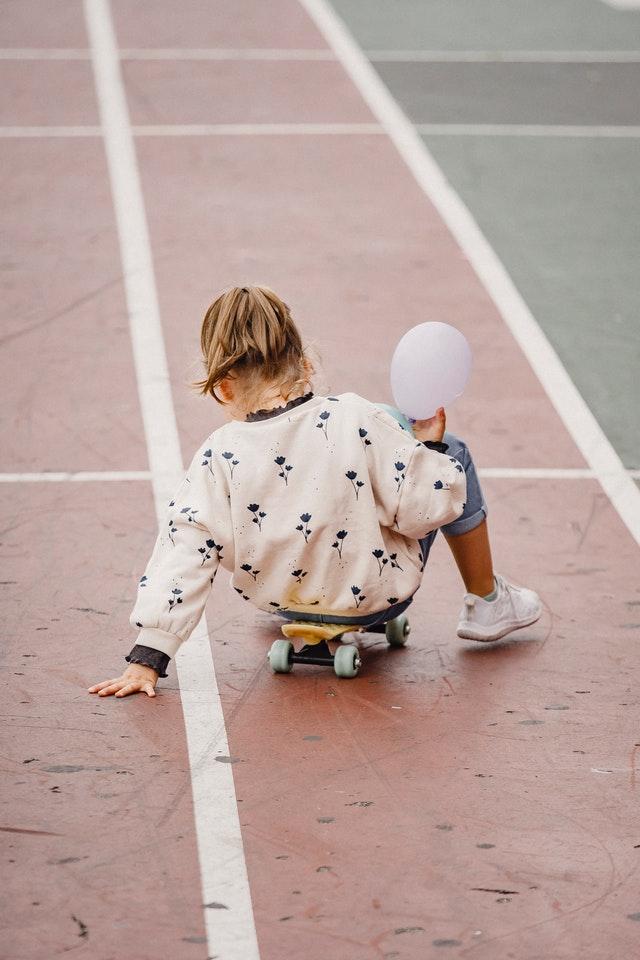 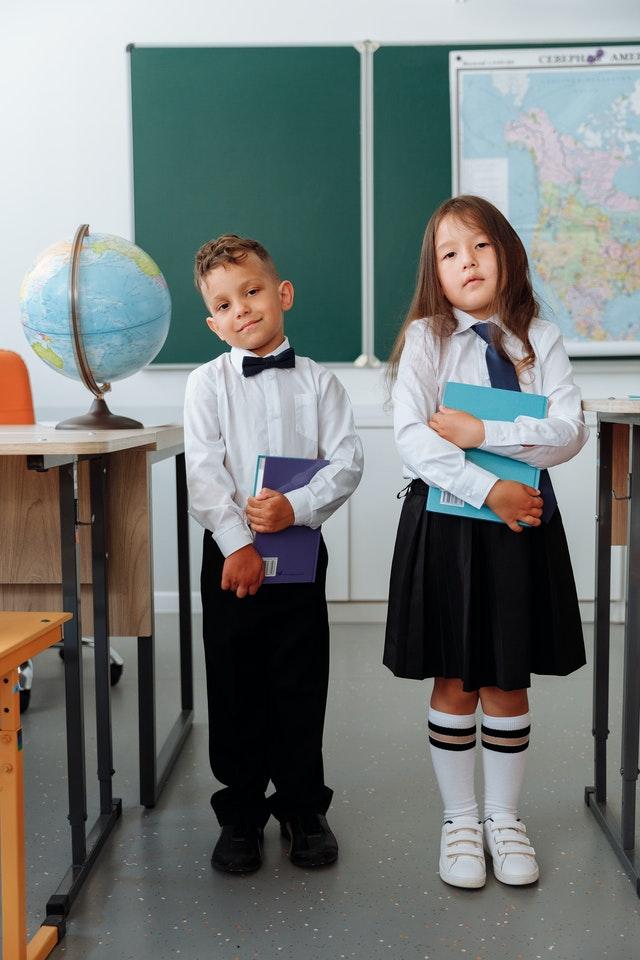 Page 4
Page 3
November 21, 2021
OUR SCHOOL NEWSPAPER
Page 2
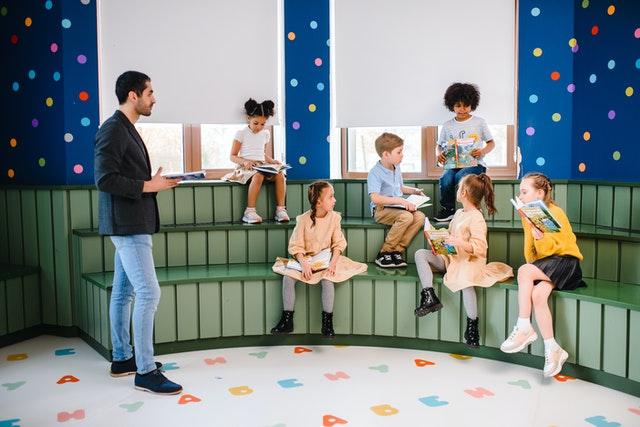 Donec pulvinar vulputate non viverra magna tincidunt in
Mauris sed porttitor magna, eu molestie dolor. Nulla eu tincidunt dolor. Vestibulum interdum, ex ut sodales rhoncus, ligula augue gravida libero, eget luctus lacus libero vitae turpis. Nunc non sollicitudin risus, in consectetur ante. Phasellus in hendrerit risus. Fusce ut eros a ligula laoreet dictum. Nunc ac nunc in lorem convallis fermentum. Sed mattis mauris et sagittis aliquet. Mauris condimentum erat vitae ornare efficitur. 
Sed feugiat mauris et pellentesque mattis. Nunc volutpat tincidunt ultrices. Suspendisse dictum quis erat luctus congue. Nam condimentum lorem in odio finibus cursus. Praesent sed pellentesque neque, vel pellentesque sem. Donec eget luctus sapien. Etiam ullamcorper sagittis dignissim. Duis tempus posuere lorem et vestibulum. Pellentesque semper erat sit
Curabitur et ante vel ex vehicula pellentesque.
Mauris mauris nunc, egestas non bibendum at, euismod in nibh. Morbi sit amet odio sit amet nunc dignissim vulputate. In hac habitasse platea dictumst. Aenean lobortis nibh non sem scelerisque, et dictum ex egestas. In lacinia, purus eu varius molestie, velit augue dictum ex, a congue nibh risus nec justo. Curabitur arcu dui, laoreet a ullamcorper quis, fringilla sed nibh. Aliquam erat volutpat. Vestibulum neque dolor, molestie quis sollicitudin nec, fringilla sed erat. Fusce facilisis nulla id luctus auctor. Cras accumsan venenatis orci, at vehicula mauris vehicula ut. Integer erat ex, dignissim nec nisl quis, congue egestas sapien. Cras ac elit tempor odio fermentum
Sed tortor nibh, pretium eu nisi vitae, auctor elementum justo. Donec purus erat, maximus in velit vitae, vulputate congue ligula. Nunc nisi augue, ultrices sit amet volutpat consectetur, bibendum sit amet lacus. Fusce rhoncus nunc a egestas porttitor. Vestibulum hendrerit sapien vitae cursus molestie. Ut nec placerat nulla. Aliquam at commodo mi. Aenean laoreet tempus arcu et porttitor.
Morbi fringilla ante et sapien iaculis sollicitudin. Fusce elementum, eros vel ullamcorper porta, magna erat malesuada nibh, eu viverra tellus turpis a felis. Duis molestie metus in velit laoreet volutpat. Maecenas congue leo vel faucibus vestibulum. Ut non justo ornare quam dapibus
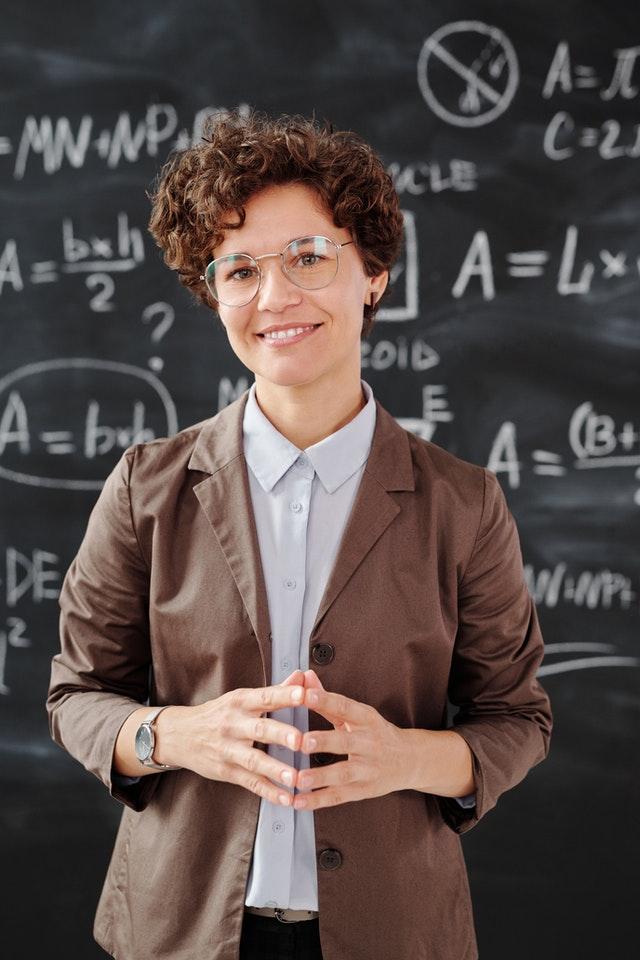 Vestibulum interdum, ex ut sodales rhoncus, ligula augue gravida libero, eget luctus lacus libero vitae turpis. Nunc non sollicitudin risus, in consectetur ante. Phasellus in hendrerit risus. Fusce ut eros a ligula laoreet dictum. Nunc ac nunc in lorem convallis fermentum.
Mauris condimentum erat vitae ornare efficitur
t sodales rhoncus, ligula augue gravida libero, eget luctus lacus libero vitae turpis. Nunc non sollicitudin risus, in consectetur ante. Phasellus in hendrerit risus. Fusce ut eros a ligula laoreet dictum. Nunc ac nunc in lorem convallis fermentum. Sed mattis mauris et sagittis aliquet. Mauris condimentum erat vitae ornare efficitur. 
Sed feugiat mauris et pellentesque mattis. Nunc volutpat tincidunt ultrices. Suspendisse dictum quis erat luctus congue. Nam condimentum lorem in odio finibus cursus. Praesent sed pellentesque neque, vel pellentesque sem.
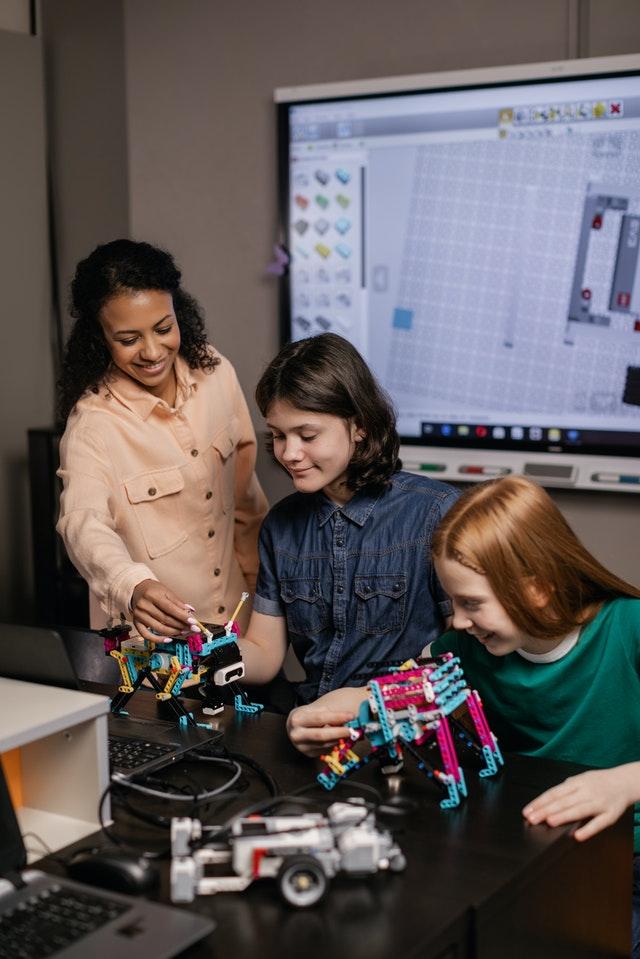 Curabitur arcu dui, laoreet a ullamcorper quis, fringilla sed nibh. Aliquam erat volutpat. Vestibulum neque dolor, molestie quis sollicitudin nec, fringilla sed erat. Fusce facilisis nulla id luctus auctor. Cras
Nunc nisi augue, ultrices sit amet volutpat consectetur, bibendum sit amet lacus. Fusce rhoncus nunc a egestas porttitor. Vestibulum hendrerit sapien vitae cursus molestie. Ut nec placerat nulla. Aliquam at commodo mi. Aenean laoreet tempus arcu et porttitor.
Morbi fringilla ante et sapien iaculis sollicitudin. Fusce elementum, eros vel ullamcorper porta, magna erat malesuada nibh, eu viverra tellus turpis a felis. Duis molestie metus in velit laoreet volutpat. Maecenas
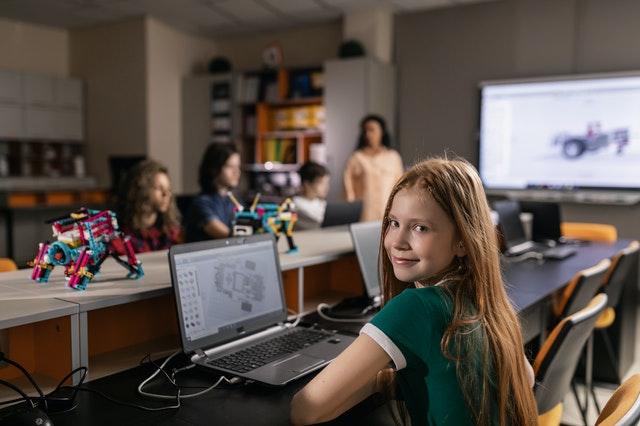 November 21, 2021
OUR SCHOOL NEWSPAPER
Page 3
Etiam finibus hendrerit lorem nec eleifend mauris
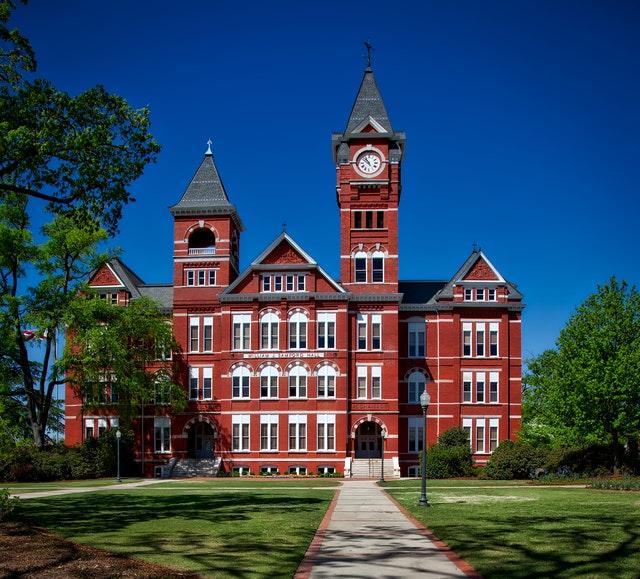 Nunc non sollicitudin risus, in consectetur ante. Phasellus in hendrerit risus. Fusce ut eros a ligula laoreet dictum. Nunc ac nunc in lorem convallis fermentum. Sed mattis mauris et sagittis aliquet. Mauris condimentum erat vitae ornare efficitur. 
Sed feugiat mauris et pellentesque mattis. Nunc volutpat tincidunt ultrices. Suspendisse dictum quis erat luctus congue. Nam condimentum lorem in odio finibus cursus. Praesent sed pellentesque neque, vel pellentesque sem. Donec eget luctus sapien. Etiam ullamcorper sagittis dignissim. Duis tempus posuere lorem et vestibulum.
Donec purus erat, maximus in velit vitae, vulputate congue ligula. Nunc nisi augue, ultrices sit amet volutpat consectetur, bibendum sit amet lacus. Fusce rhoncus nunc a egestas porttitor. Vestibulum hendrerit sapien vitae cursus molestie. Ut nec placerat nulla. Aliquam at commodo mi. Aenean laoreet tempus arcu et porttitor.
Morbi fringilla ante et sapien iaculis sollicitudin. Fusce elementum, eros vel ullamcorper porta, magna erat malesuada nibh, eu viverra tellus turpis a felis. Duis molestie metus in velit laoreet volutpat. Maecenas congue leo vel faucibus vestibulum. Ut non justo ornare quam dapibus.
Nullam nisi lacus, cursus sed accumsan faucibus, ultricies quis orci
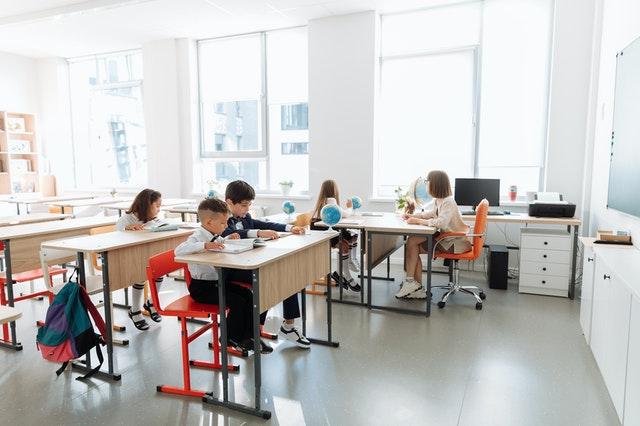 Mauris mauris nunc, egestas non bibendum at, euismod in nibh. Morbi sit amet odio sit amet nunc dignissim vulputate. In hac habitasse platea dictumst. Aenean lobortis nibh non sem scelerisque, et dictum ex egestas. In lacinia, purus eu varius molestie, velit augue dictum ex, a congue nibh risus nec justo. Curabitur arcu dui, laoreet a ullamcorper quis, fringilla sed nibh. Aliquam erat volutpat. Vestibulum neque dolor, molestie quis sollicitudin nec, fringilla sed erat.
Sed tortor nibh, pretium eu nisi vitae, auctor elementum justo. Donec purus erat, maximus in velit vitae, vulputate congue ligula. Nunc nisi augue, ultrices sit amet volutpat consectetur, bibendum sit amet lacus. Fusce rhoncus nunc a egestas porttitor. Vestibulum hendrerit sapien vitae cursus molestie. Ut nec placerat nulla. Aliquam at commodo mi. Aenean laoreet tempus arcu et porttitor.
Morbi fringilla ante et sapien iaculis sollicitudin. Fusce elementum, eros vel ullamcorper porta, magna erat malesuada nibh, eu viverra tellus turpis a felis. Duis molestie metus in velit laoreet volutpat. Maecenas congue leo vel faucibus vestibulum. Ut non justo ornare quam dapibus t sodales rhoncus, ligula augue gravida libero, eget luctus lacus libero vitae turpis. Nunc non sollicitudin risus, in consectetur ante. Phasellus in hendrerit risus. Fusce ut eros a ligula laoreet dictum. Nunc ac nunc in lorem convallis fermentum. Sed mattis mauris et sagittis aliquet. Mauris condimentum erat vitae ornare efficitur.  Sed feugiat mauris et
eros vel ullamcorper porta, magna erat malesuada sodales rhoncus, ligula augue gravida libero, eget luctus lacus libero vitae turpis. Nunc non sollicitudin risus, in consectetur ante. Phasellus in hendrerit risus. Fusce ut eros a ligula laoreet dictum. Nunc ac nunc in lorem convallis fermentum. Sed mattis mauris et sagittis aliquet. Mauris condimentum erat vitae ornare efficitur. 
Sed feugiat mauris et pellentesque mattis. Nunc volutpat tincidunt ultrices. Suspendisse dictum quis erat luctus congue. Nam condimentum lorem in odio finibus cursus. Praesent sed pellentesque neque, vel pellentesque sem.
eros vel ullamcorper porta, magna erat malesuada sodales rhoncus, ligula augue gravida libero, eget luctus lacus libero vitae turpis. Nunc non sollicitudin risus, in consectetur ante. Phasellus in hendrerit risus. Fusce ut eros a ligula laoreet dictum. Nunc ac nunc in lorem convallis fermentum. Sed mattis mauris et sagittis aliquet. Mauris condimentum erat vitae ornare efficitur. 
Sed feugiat mauris et pellentesque mattis. Nunc volutpat tincidunt ultrices. Suspendisse dictum quis erat luctus congue. Nam condimentum lorem in odio finibus cursus. Praesent sed pellentesque neque, vel pellentesque sem.
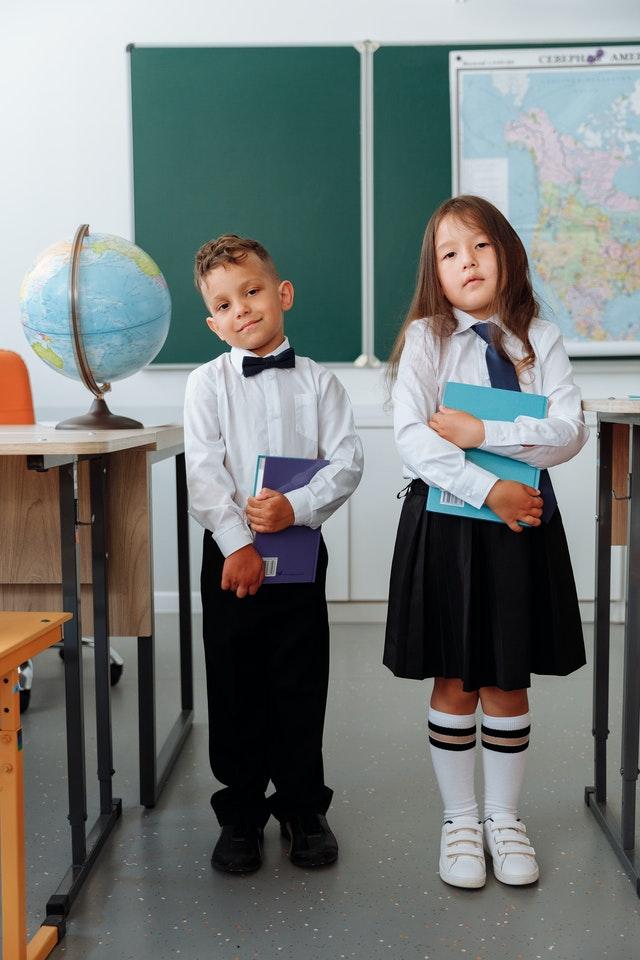 Nullam nisi lacus, cursus sed accumsan
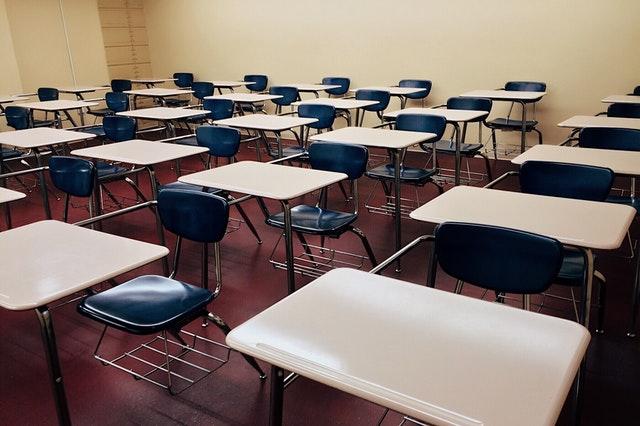 Proin venenatis arcu vel placerat tempus. Sed nibh libero, tempus in pretium sed, tristique sed eros. Fusce eget eros dictum, scelerisque diam ut, feugiat nunc. Quisque mattis condimentum ligula a hendrerit. Etiam a sem a sem ornare ullamcorper. Aliquam justo dui, pellentesque efficitur nibh eu, vulputate maximus risus.
Nunc consectetur turpis velit, non pretium sem viverra non. Mauris pulvinar vestibulum nulla, et laoreet nunc mattis eu. Praesent tortor justo, facilisis eu dignissim sed, ultrices quis magna. Pellentesque nec nisi dui. Nulla sagittis tellus urna, vitae luctus tellus pellentesque nec. Vivamus gravida mollis lectus, sit mattis condimentum scelerisque diam ut, feugiat nunc.
November 21, 2021
Page 4
OUR SCHOOL NEWSPAPER
Etiam a sem a sem ornare ullamcorper
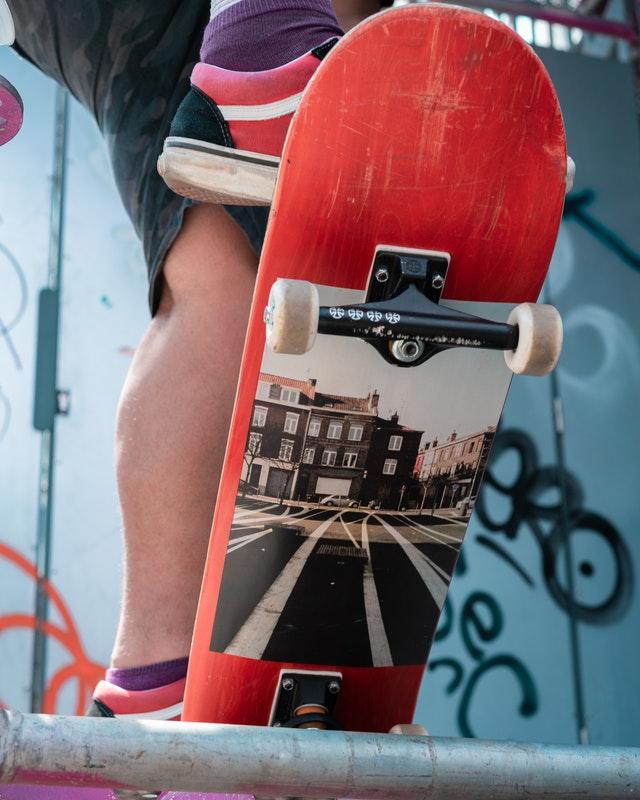 Sed tortor nibh, pretium eu nisi vitae, auctor elementum justo. Donec purus erat, maximus in velit vitae, vulputate congue ligula. Nunc nisi augue, ultrices sit amet volutpat consectetur, bibendum sit amet lacus. Fusce rhoncus nunc a egestas porttitor. Vestibulum hendrerit sapien vitae cursus molestie. Ut nec placerat nulla. Aliquam at commodo mi. Aenean laoreet tempus arcu et porttitor.
Morbi fringilla ante et sapien iaculis sollicitudin. Fusce elementum, eros vel ullamcorper porta, magna erat malesuada nibh, eu viverra tellus turpis a felis. Duis molestie metus in velit laoreet volutpat. Maecenas congue leo vel faucibus vestibulum. Ut non justo ornare quam dapibus t sodales rhoncus, ligula augue gravida libero, eget luctus lacus libero vitae turpis. Nunc non sollicitudin risus, in consectetur ante. Phasellus in hendrerit risus. Fusce ut eros a ligula laoreet dictum. Nunc ac
Donec purus erat, maximus in velit vitae, vulputate congue ligula. Nunc nisi augue, ultrices sit amet volutpat consectetur, bibendum sit amet lacus. Fusce rhoncus nunc a egestas porttitor. Vestibulum hendrerit.
Aenean id dui mattis, sollicitudin sapien sed, lobortis massa.
Phasellus tristique, ante convallis dapibus accumsan, est arcu dictum mi, in lobortis dolor ligula viverra quam. Donec tristique vehicula velit, et volutpat magna scelerisque id. Nunc eget magna ut tortor maximus.
Sed facilisis eros eros
Nunc nisi augue, ultrices sit amet volutpat consectetur, bibendum sit amet lacus. Fusce rhoncus nunc a egestas porttitor. Vestibulum hendrerit sapien vitae cursus molestie. Ut nec placerat nulla. Aliquam at commodo mi. Aenean laoreet tempus arcu et porttitor.
Morbi fringilla ante et sapien iaculis sollicitudin. Fusce elementum, eros vel ullamcorper porta, magna erat malesuada nibh, eu viverra tellus turpis a felis. Duis molestie metus in velit laoreet volutpat. Maecenas congue leo vel faucibus vestibulum. Ut non justo ornare quam dapibus t sodales rhoncus, ligula augue gravida libero, eget luctus lacus libero vitae turpis. Nunc non sollicitudin risus, in Maecenas congue leo vel faucibus vestibulum. Ut non justo ornare quam dapibus t sodales rhoncus, ligula augue gravida libero, eget luctus lacus
Nunc nisi augue, ultrices sit amet volutpat consectetur, bibendum sit amet lacus. Fusce rhoncus nunc a egestas porttitor. Vestibulum hendrerit sapien vitae cursus molestie. Ut nec placerat nulla. Aliquam at commodo mi. Aenean laoreet tempus arcu et porttitor.
Morbi fringilla ante et sapien iaculis sollicitudin. Fusce elementum, eros vel ullamcorper porta, magna erat malesuada nibh, eu viverra tellus turpis a felis. Duis molestie metus in velit laoreet volutpat. Maecenas congue leo vel faucibus vestibulum.
Nunc nisi augue, ultrices sit amet volutpat consectetur, bibendum sit amet lacus. Fusce rhoncus nunc a egestas porttitor. Vestibulum hendrerit sapien vitae cursus molestie. Ut nec placerat nulla. Aliquam at commodo mi. Aenean laoreet tempus arcu et porttitor.
Morbi fringilla ante et sapien iaculis sollicitudin. Fusce elementum, eros vel ullamcorper porta, magna erat malesuada nibh, eu viverra tellus turpis a felis. Duis molestie metus in velit laoreet volutpat. Maecenas congue leo vel faucibus vestibulum. Ut non justo ornare quam dapibus t sodales rhoncus, ligula augue gravida libero, eget luctus lacus libero vitae turpis. Nunc non sollicitudin risus, in Morbi fringilla ante et sapien iaculis sollicitudin. Fusce elementum, eros vel ullamcorper porta, magna erat malesuada nibh, eu viverra tellus turpis a
Nunc nisi augue, ultrices sit amet volutpat consectetur, bibendum sit amet lacus. Fusce rhoncus nunc a egestas porttitor. Vestibulum hendrerit sapien vitae cursus molestie. Ut nec placerat nulla. Aliquam at commodo mi. Aenean laoreet tempus arcu et porttitor.
Morbi fringilla ante et sapien iaculis sollicitudin. Fusce elementum, eros vel ullamcorper porta, magna erat malesuada nibh, eu viverra tellus turpis a felis. Duis molestie metus in velit laoreet volutpat. Maecenas congue leo vel faucibus vestibulum. Ut non justo ornare quam dapibus t sodales rhoncus, ligula augue gravida libero, eget luctus lacus libero vitae turpis. Nunc non sollicitudin risus, in
Quisque mattis condimentum ligula a hendrerit. Etiam a sem a sem ornare ullamcorper.
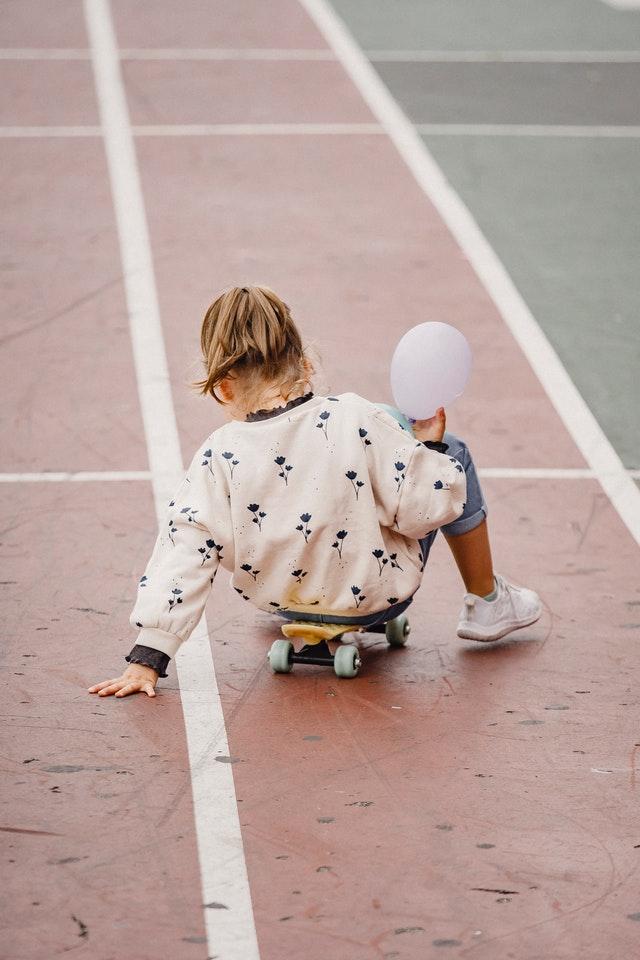 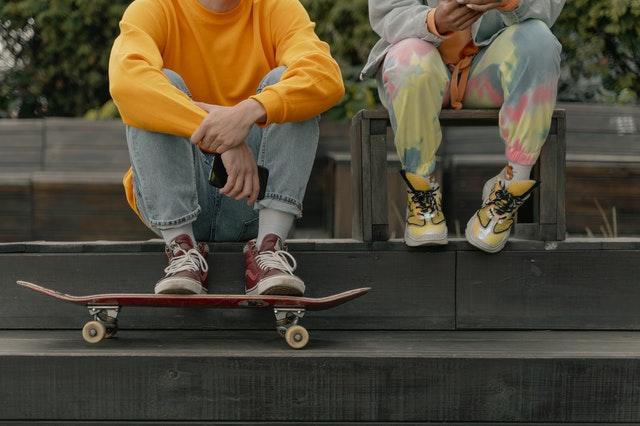 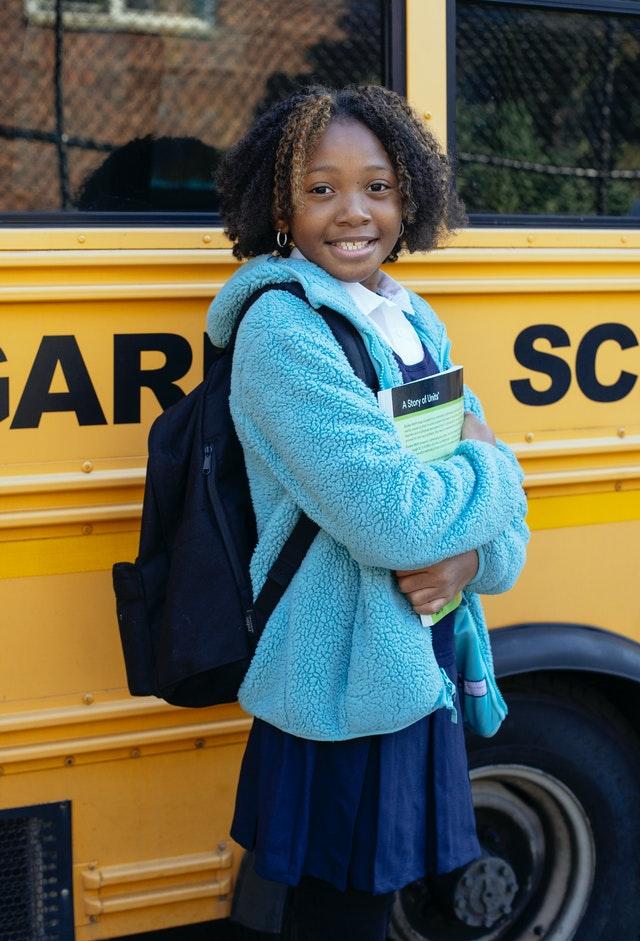 November 21, 2021
Page 5
OUR SCHOOL NEWSPAPER
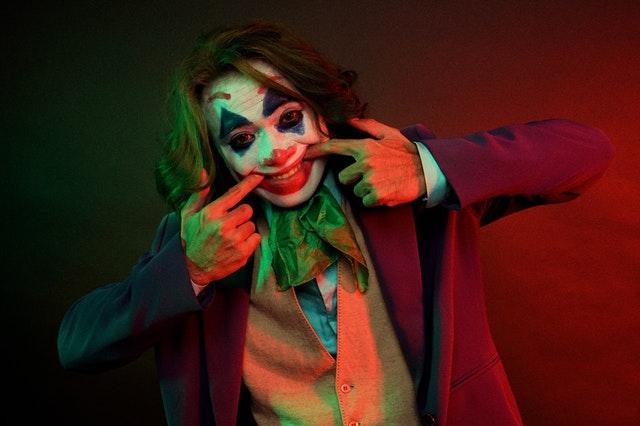 Proin bibendum enim sollicitudin sem
Morbi a nulla sem. Donec pulvinar vulputate leo, non viverra magna tincidunt in. Maecenas in enim pretium, mattis elit non, tempor velit. Etiam finibus hendrerit lorem, nec eleifend mauris rutrum eu. Vivamus efficitur nibh nec nunc varius tempor. Sed vel ipsum id mi vestibulum facilisis ac nec nibh. Sed facilisis eros eros, vel mattis ligula lacinia vel. Nullam nisi lacus, cursus sed accumsan faucibus, ultricies quis orci. Quisque ac leo ut mi interdum consequat. In at mauris pellentesque lacus tincidunt vulputate. Vestibulum vitae blandit dui, eget tempus nisi. Fusce molestie, enim quis feugiat gravida, mi elit consequat sem, sit amet porta enim lorem nec augue. Etiam aliquet leo vitae sem ultrices, vel consequat libero tempor. Nulla dapibus pulvinar velit, ac viverra eros pharetra in.
Usce molestie, enim quis feugiat gravida consequat sem amet porta
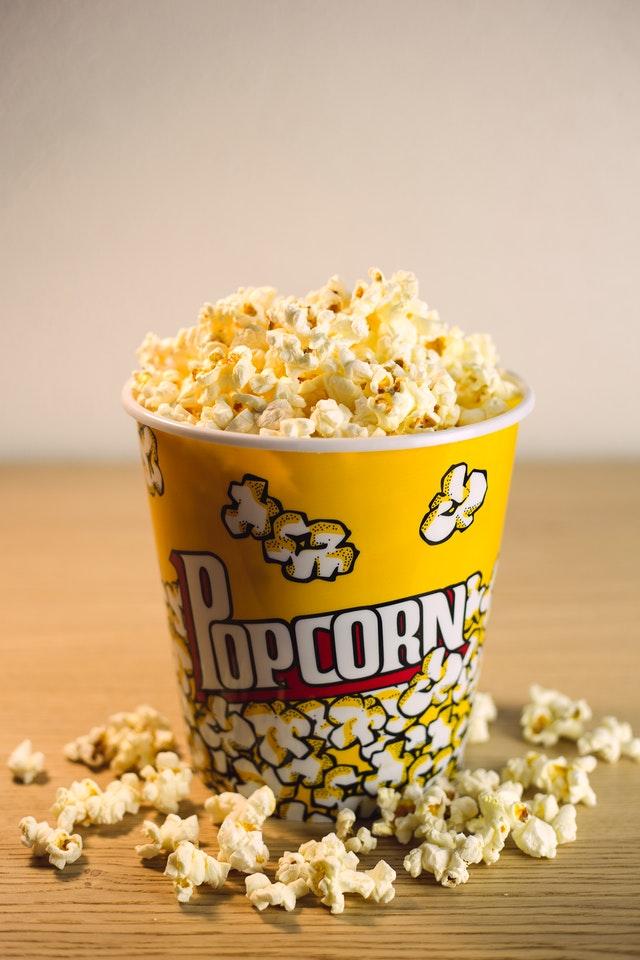 Morbi a nulla sem. Donec pulvinar vulputate leo, non viverra magna tincidunt in. Maecenas in enim pretium, mattis elit non, tempor velit. Etiam finibus hendrerit lorem, nec eleifend mauris rutrum eu. Vivamus efficitur nibh nec nunc varius tempor. Sed vel ipsum id mi vestibulum facilisis ac nec nibh. Sed facilisis eros eros, vel mattis ligula lacinia vel. Nullam nisi lacus, cursus sed accumsan faucibus, ultricies quis orci. Quisque ac leo ut mi interdum consequat. In at mauris pellentesque lacus tincidunt
Morbi a nulla sem. Donec pulvinar vulputate leo, non viverra magna tincidunt in. Maecenas in enim pretium, mattis elit non, tempor velit. Etiam finibus hendrerit lorem, nec eleifend mauris rutrum eu. Vivamus efficitur nibh nec nunc varius tempor. Sed vel ipsum id mi vestibulum facilisis ac nec nibh. Sed facilisis eros eros, vel mattis ligula lacinia vel. Nullam nisi lacus, cursus sed accumsan faucibus, ultricies quis orci. Quisque ac leo ut mi interdum consequat. In at mauris pellentesque lacus tincidunt
Morbi a nulla sem. Donec pulvinar vulputate leo, non viverra magna tincidunt in. Maecenas in enim pretium, mattis elit non, tempor velit. Etiam finibus hendrerit lorem, nec eleifend mauris rutrum eu. Vivamus efficitur nibh nec nunc varius tempor. Sed vel ipsum id mi vestibulum facilisis ac nec nibh. Sed facilisis eros eros, vel mattis ligula lacinia vel. Nullam nisi lacus, cursus sed accumsan faucibus, ultricies quis orci. Quisque ac leo ut mi interdum consequat. In at mauris pellentesque lacus tincidunt
Sed facilisis eros eros vel mattis ligula lacinia
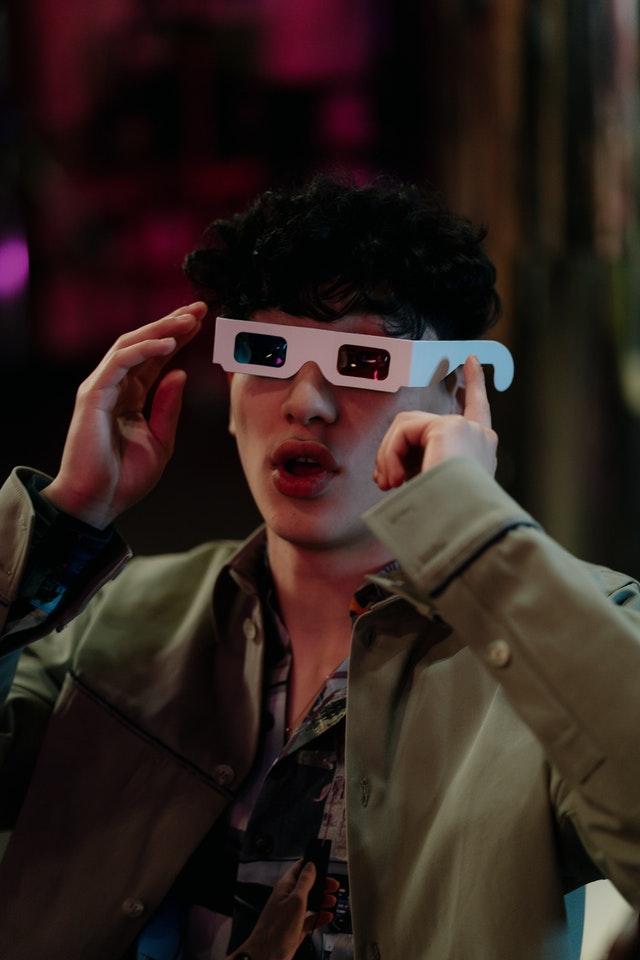 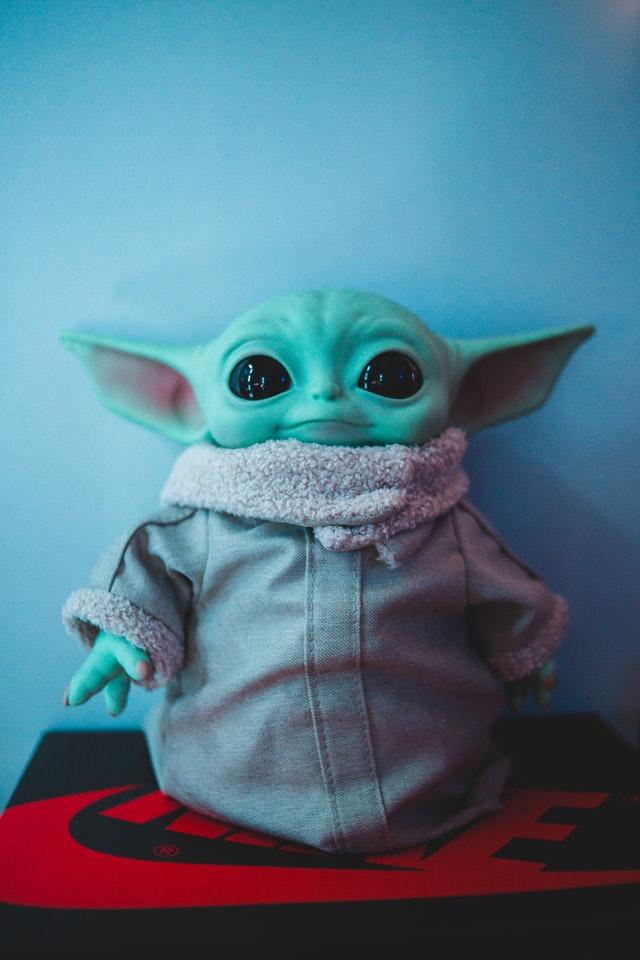 Sed tortor nibh, pretium eu nisi vitae, auctor elementum justo. Donec purus erat, maximus in velit vitae, vulputate congue ligula. Nunc nisi augue, ultrices sit amet volutpat consectetur, bibendum sit amet lacus. Fusce rhoncus nunc a egestas porttitor. Vestibulum hendrerit sapien vitae cursus molestie. Ut nec placerat nulla. Aliquam at commodo mi. Aenean laoreet tempus arcu et porttitor.
Morbi fringilla ante et sapien iaculis sollicitudin. Fusce elementum, eros vel ullamcorper porta, magna erat malesuada nibh, eu viverra tellus turpis a felis. Duis molestie metus in velit laoreet volutpat. Maecenas congue leo vel faucibus vestibulum. Ut non justo ornare quam dapibus t sodales rhoncus, ligula augue gravida libero, eget luctus lacus libero vitae turpis. Nunc non sollicitudin risus, in consectetur ante. Phasellus in hendrerit risus. Fusce ut eros a ligula laoreet dictum. Nunc ac Morbi a nulla sem. Donec pulvinar vulputate leo, non viverra magna tincidunt in. Maecenas in enim pretium, mattis elit non, tempor velit. Etiam finibus hendrerit lorem, nec eleifend mauris rutrum eu. Vivamus efficitur nibh nec nunc varius tempor. Sed vel ipsum id
Vestibulum vitae blandit dui, eget tempus nisi. Fusce molestie, enim quis feugiat gravida, mi elit consequat sem, sit amet porta enim lorem nec augue. Etiam aliquet leo vitae sem ultrices, vel consequat libero tempor. Nulla dapibus pulvinar velit, ac viverra eros pharetra in.
Maecenas in enim pretium, mattis elit non, tempor velit. Etiam finibus hendrerit lorem, nec eleifend mauris rutrum eu. Vivamus efficitur nibh nec nunc varius tempor. 
Morbi a nulla sem. Donec pulvinar vulputate leo, non viverra magna tincidunt in. Maecenas in enim pretium, mattis elit non, tempor velit. Etiam finibus hendrerit lorem, nec eleifend mauris rutrum eu. Vivamus efficitur nibh nec nunc varius tempor. Sed vel ipsum id mi vestibulum facilisis ac nec nibh. Sed facilisis eros eros, vel mattis ligula lacinia vel. Nullam nisi lacus, cursus sed accumsan faucibus, ultricies quis orci. Quisque ac leo ut mi interdum consequat. In at mauris pellentesque lacus tincidunt vulputate. Vestibulum vitae blandit dui, eget tempus nisi. Fusce molestie, enim quis feugiat gravida, mi elit consequat sem, sit amet porta enim lorem nec augue.
Quisque mattis condimentum ligula a hendrerit. Etiam a sem a sem ornare ullamcorper.
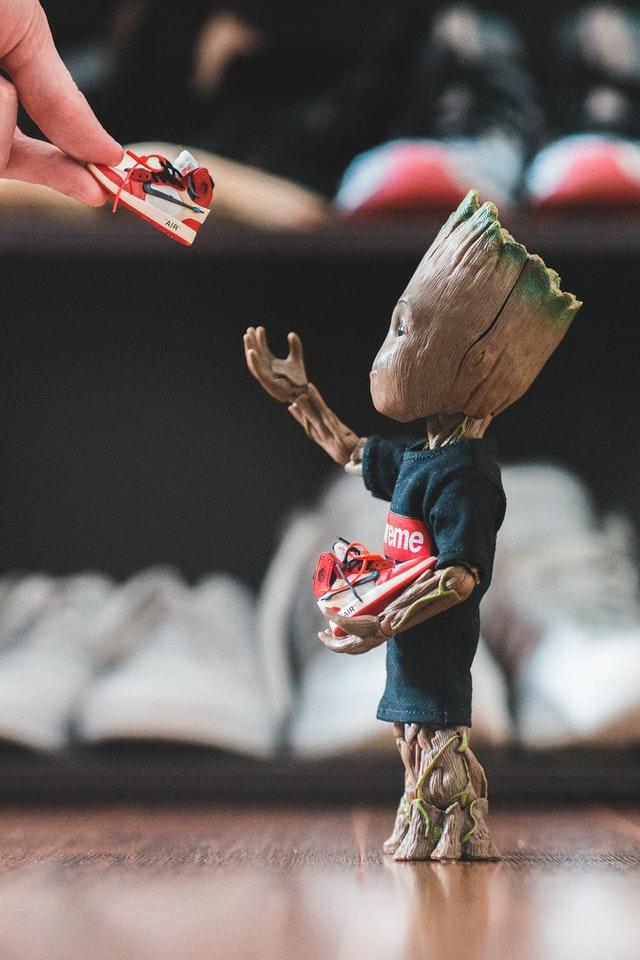 Vestibulum vitae blandit dui, eget tempus nisi. Fusce molestie, enim quis feugiat gravida, mi elit consequat sem, sit amet porta enim lorem nec augue. Etiam aliquet leo vitae sem ultrices, vel consequat libero tempor. Nulla dapibus pulvinar velit, ac viverra eros pharetra in.
Maecenas in enim pretium, mattis elit non, tempor velit. Etiam finibus hendrerit lorem, nec eleifend mauris rutrum eu. Vivamus efficitur nibh nec nunc varius tempor. Morbi a nulla sem. Donec pulvinar vulputate In at mauris pellentesque.
November 21, 2021
Page 6
OUR SCHOOL NEWSPAPER
Sed facilisis eros eros vel mattis ligula
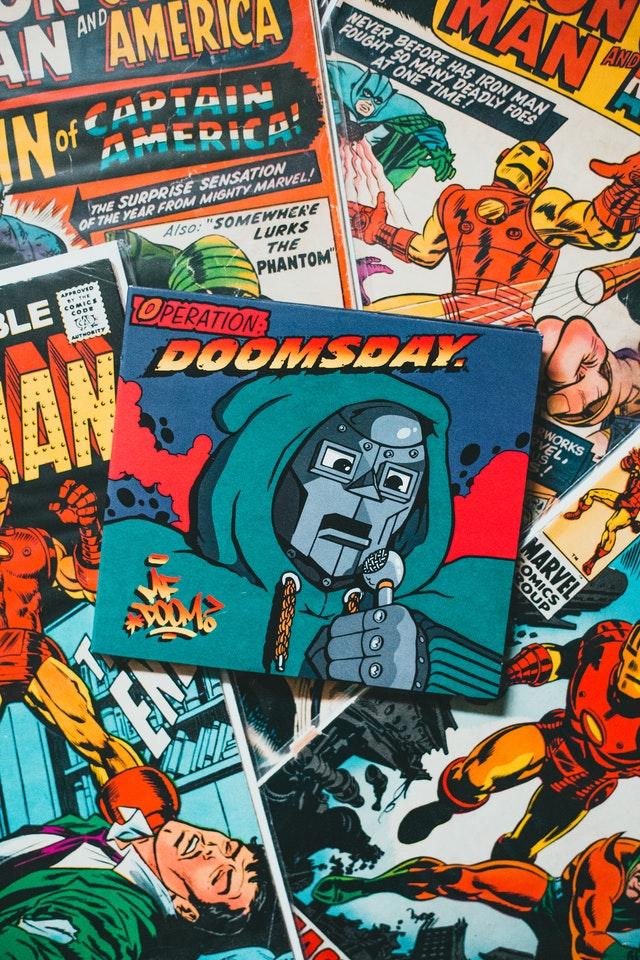 Fusce molestie, enim quis feugiat gravida, mi elit consequat sem, sit amet porta enim lorem nec augue. Etiam aliquet leo vitae sem ultrices, vel consequat libero tempor. Nulla dapibus pulvinar velit, ac viverra eros pharetra in.
Maecenas in enim pretium, mattis elit non, tempor velit. Etiam finibus hendrerit lorem, nec eleifend mauris rutrum eu. Vivamus efficitur nibh nec nunc varius tempor. 
Morbi a nulla sem. Donec pulvinar vulputate leo, non viverra magna tincidunt in. Maecenas in enim pretium, mattis elit non, tempor velit. Etiam finibus hendrerit lorem, nec eleifend mauris rutrum eu. Vivamus efficitur nibh nec nunc varius tempor. Sed vel ipsum id
Maecenas in enim pretium, mattis elit non, tempor velit. Etiam finibus hendrerit lorem, nec eleifend mauris rutrum eu. Vivamus efficitur nibh nec nunc varius tempor. 
Morbi a nulla sem. Donec pulvinar vulputate leo, non viverra magna tincidunt in. Maecenas in enim pretium, mattis elit non, tempor velit. Etiam finibus hendrerit lorem, nec eleifend mauris rutrum eu. Vivamus efficitur nibh nec nunc varius tempor. Sed vel ipsum id mi vestibulum facilisis ac nec nibh. Sed facilisis eros eros, vel mattis ligula lacinia vel nullam nisi lacus, cursus sedaccumsan faucibus, ultricies quis orci. Quisque ac leo ut mi interdum consequat. Etiam aliquet leo vitae sem ultrices, ve.
Nullam nisi lacus, cursus sed accumsan faucibus, ultricies quis orci. Quisque ac leo ut mi interdum consequat. In at mauris pellentesque lacus tincidunt vulputate. Vestibulum vitae blandit dui, eget tempus nisi. Fusce molestie, enim quis feugiat gravida, mi elit consequat sem, sit amet porta enim lorem nec augue. Etiam aliquet leo vitae sem ultrices, vel consequat libero tempor. Nulla dapibus pulvinar velit, ac viverra eros pharetra in lorem, nec eleifend mauris
School Crossword
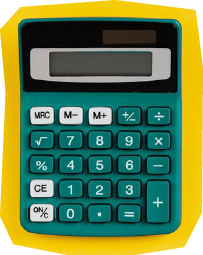 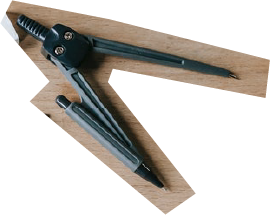 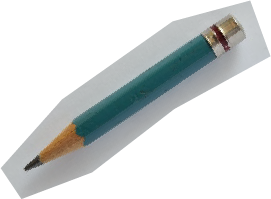 2
8
9
1
4
3
6
5
7
12
11
10
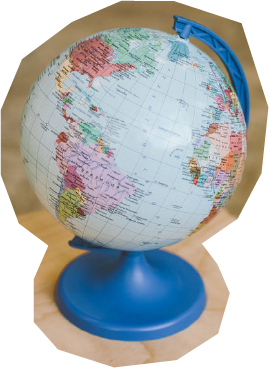 1
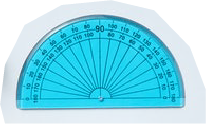 2
3
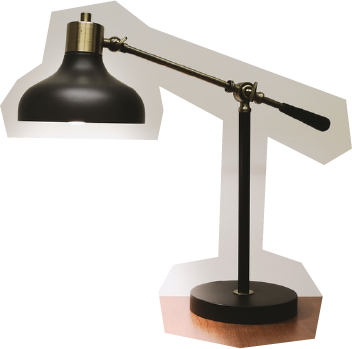 4
5
6
7
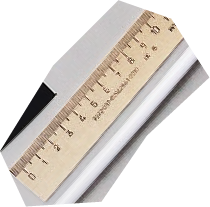 8
9
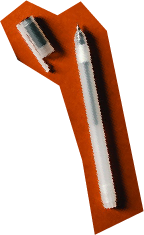 10
11
12
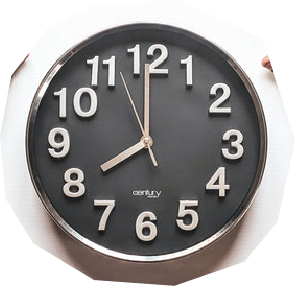 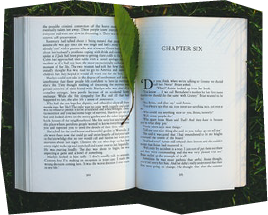 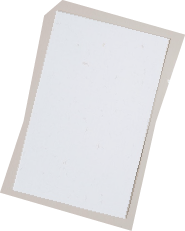 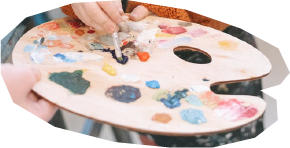